Utviklingsarbeid 2014-2017Samling quality hotel 10. februar 2016
Oppstarten
Felles ståstedsanalyse
Barns medvirkning
Forankring i ledergruppa
Res.ståstedanalyse – barnehagens fokusområde
Barns medvirkning – Matglede
Hverdagsmåltidet
Prosessorientert plan
Prosessorientert plan
[Speaker Notes: Visjonen bør alltid være på side 2. Og så bør dere si forretningsidèen som er : ”Vi vil at barna skal bli trygge på seg selv gjennom fokus på bevegelsesglede, sundt kosthold og gode holdninger”]
Utfordringer
Alle med
Faglig fokus
Informasjonsflyt
Nye ansatte
Hva har vi lært?
Eierforhold til prosjektet/arbeidet
Sikre fremdrift/kontuniet
Verdien av praksisfortellinger
Voksenrolle – Voksenrolle - Voksenrollen
nnnnn
Viktigst av alt
Hverdagstrivsel og kvalitet for barna som sitter og spiser sammen 15 ganger pr.uke!
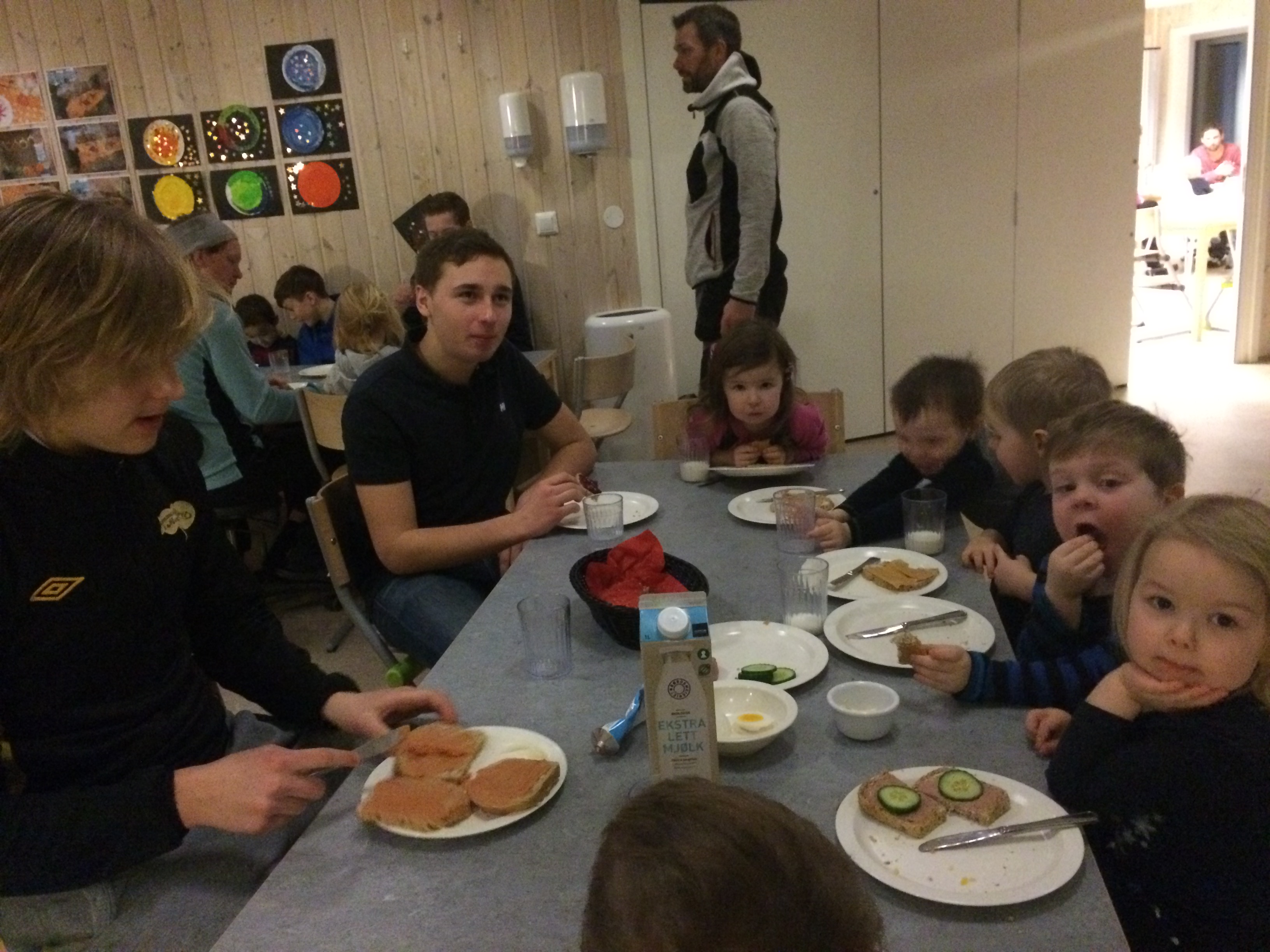